Evaluating OER
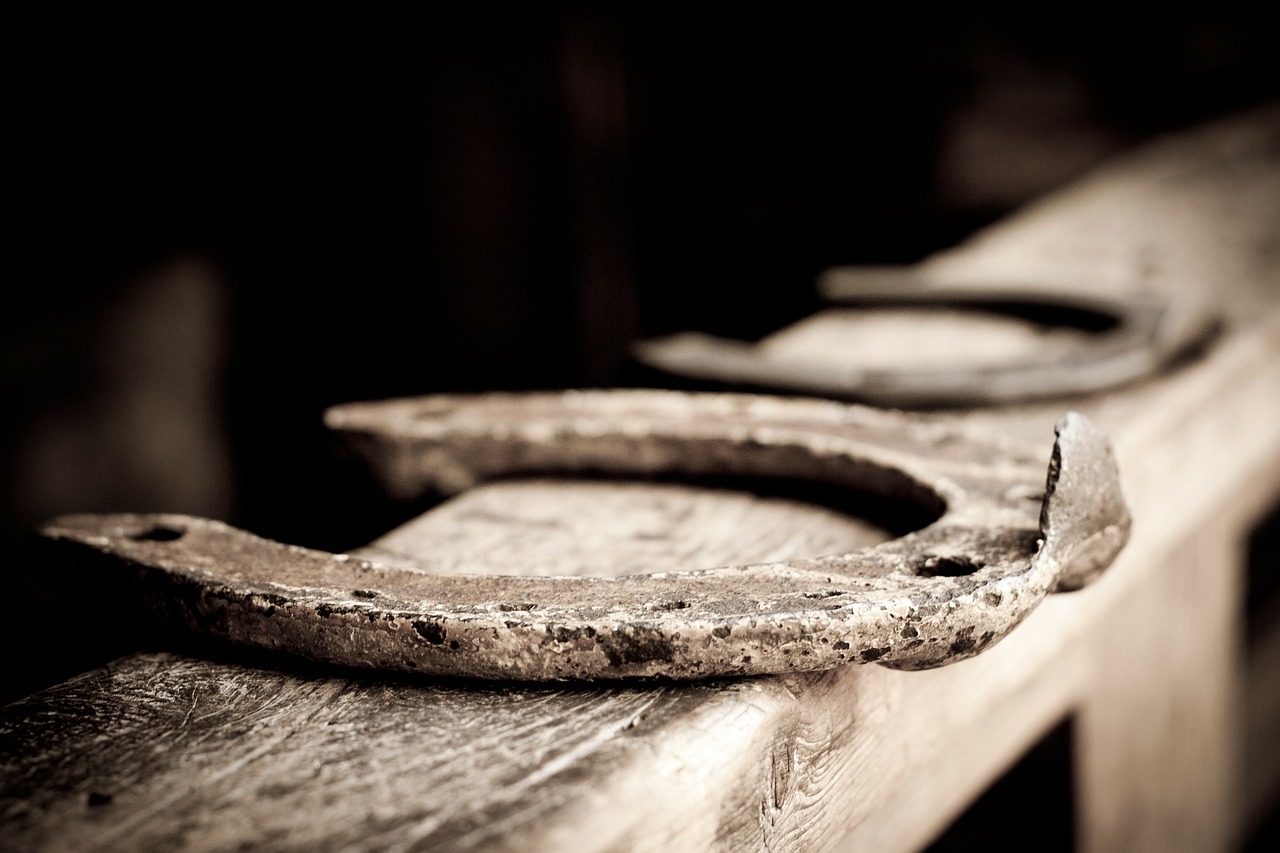 Evaluation in the OER “Wild West”
Types of OER Reviews Provided: 
Double-Blind Peer Review
Faculty Review
Subject Expert Review
No Review
OER Reviews
Double-Blind Peer Review
Expert in the field reviews material, authorship/location hidden from reviewer
Author does not know who the reviewer is either
More time-consuming, expensive
Currently used in OpenStax College Textbooks
OER Reviews
Faculty Review
Reviews are openly presented to the public from faculty within the field post-publication.
Often these are accompanied by a scoring system (like Amazon or Yelp). 
Less time-consuming to maintain, some stipends are still issued to faculty reviewers
Currently used in BCcampus, UMN Open Textbook Library, MERLOT, College Open Textbooks
OER Reviews
Subject Expert Review
A known expert on a subject is a member of a subject panel, sometimes covering more than one specialty. 
Each OER added is reviewed by a subject expert. 
Currently used in MERLOT
OER Reviews
No review
Some OER are simply not reviewed. This leaves the adaptors and adopters to review it alone.
OER Reviews
Because implementing OER as a textbook replacement is a new process, not much exists on evaluations of OER. 

However, OER organizations have put together criteria for the peer or editorial review of OER. Our evaluation list is from the Community College Consortium for OER’s review criteria: 

http://collegeopentextbooks.ning.com/page/review-2
OER Reviews
Clarity, Comprehensibility, and Readability
Is the content, including any instructions, exercises, or supplemental material, clear and comprehensible to students? 
Is the content well-categorized in terms of logic, sequencing, and flow? 
Is the content consistent with its language and key terms?
OER Criteria
2. Content Accuracy and Technical Accuracy
Is the content accurate based on both your expert knowledge and through external sources?
Are there any factual, grammatical, or typographical errors?  
Is the interface easy to navigate? Are there broken links or obsolete formats?
OER Criteria
3. Adaptability and Modularity
Is the resource in a file format which allows for adaptations, modifications, rearrangements, and updates? 
Is the resource easily divided into modules, or sections, which can then be used or rearranged out of their original order? 
Is the content licensed in a way which allows for adaptations and modifications?
OER Criteria
4. Appropriateness
Is the content presented at a reading level appropriate for higher education students? 
How is the content useful for instructors or students? 
Is the content itself appropriate for higher education?
OER Criteria
5. Accessibility
Is the content accessible to students with disabilities through the compatibility of third-party reading applications? 
If you are using Web resources, does each image have alternate text that can be read? 
Do videos have accurate closed-captioning? 
Are students able to access the materials in a quick, non-restrictive manner?
6. Supplementary Resources
Does the OER contain any supplementary materials, such as homework resources, study guides, tutorials, or assessments?
Have you reviewed these supplementary resources in the same manner as the original OER?
OER Criteria